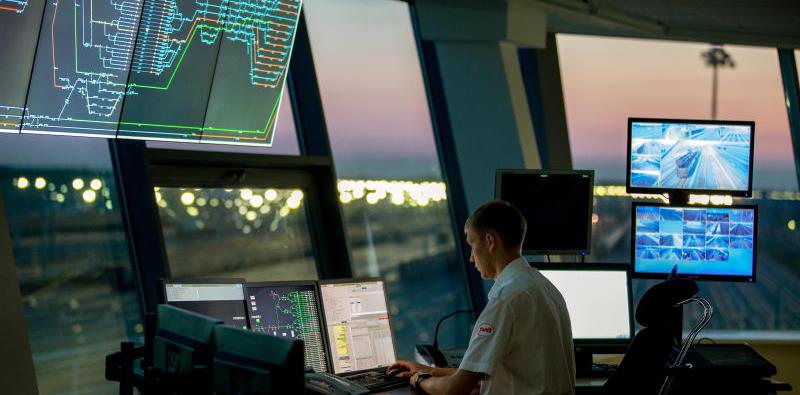 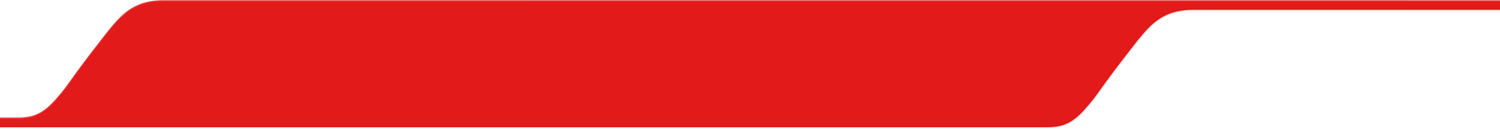 Комфортная рабочая среда
Захаров Николай Александрович
26-27 ноября 2020 г.
Что мы вкладываем в понятие комфортная рабочая среда
Это комплекс мероприятий направленный  на повышение комфортности и привлекательности работы:
Безопасность и комфорт на рабочем месте
Безопасность
Современный дизайн
в интерьере
Новые технологии и автоматизация
Экологичность
Доброжелательная атмосфера
Эргономичность
Идея проекта
предложена на сетевом совещании руководителей блока управления персоналом и представителей функциональных филиалов компании, с участием генерального директора – председателя правления ОАО «РЖД» Олега Валентиновича Белозёрова
Цель проекта
Создание условий для комфортной работы персонала
80 предприятий приняли участие в конкурсе
Параметры отбора
Системность и реализуемость предлагаемых решений
Наличие согласования начальником железной дороги и начальником соответствующего функционального филиала
01
02
Наличие квалифицированной и мотивированной команды, в составе которой не менее пяти молодых работников до 35 лет, имеющих опыт участия в молодежных мероприятиях
Эффект в части популяризации создания комфортных условий для работников
03
04
32 проекта соответствовали требованиям и параметрам отбора
5 победителей конкурса
1
Моторвагонное депо Горький-Московский 
Горьковской дирекции моторвагонного подвижного состава
2
Путевая машинная станция № 20 ст. Крахаль 
Западно–Сибирской дирекции по ремонту  пути
3
Вологодский производственный участок 
Северной дирекции по управлению терминально– складским комплексом
4
Златоустовская дистанция пути 
Южно-Уральской дирекции инфраструктуры
5
Вокзал Самара 
Куйбышевской региональной дирекции железнодорожных вокзалов
5 направлений  по повышению комфортности и привлекательности работы
01
02
03
Современное пространство
          (дизайн в соответствии с брендбуком)
Материально-техническое
обеспечение
Коммуникации
Современный инструмент и спецтехника
Склад, технологии маркировки и считывания
Спецодежда
Система доступа
Внешний фасад административного здания
Кабинеты ИТР
Места общего пользования
душевые и раздевалки
комнаты приема пищи
сушилки
табельные
столовая
медицинский пункт
Библиотека 
Тренажерный спортивный зал 
Территория
ландшафтный дизайн
парковка
велопарковка
Сервисный портал 
Информационные панели
Терминалы доступа к электронным кадровым сервисам
Коворкинг – зоны
04
05
HR процессы:
Мотивация. Развитие. Продвижние.
05
Технологии
Технологические изменения в производственном процессе
Современные технологии в обучении
«Час знаний»
Награды
Бонусный пакет и КСП
Интерактивная доска почета
Электронный кадровый документооборот
Рекрутинг 
Наставничество
Карьерный навигатор
Модернизированный технический класс
Разработан дизайн   производственных и бытовых  помещений
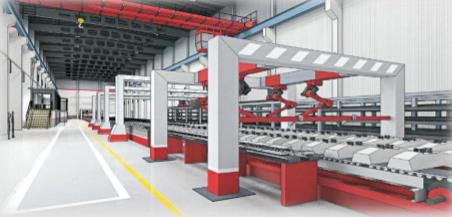 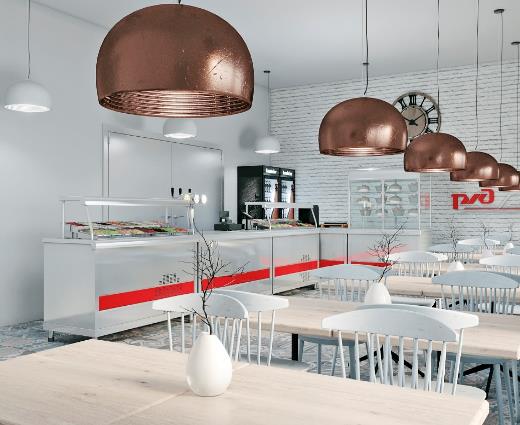 производственные цеха
раздевалки 
душевые
комнаты приема пищи
столовые
кабинеты предрейсового инструктажа
медпункты
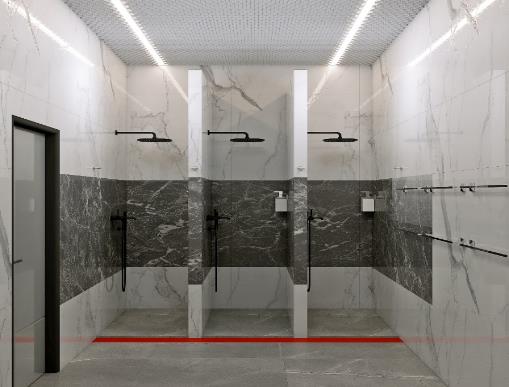 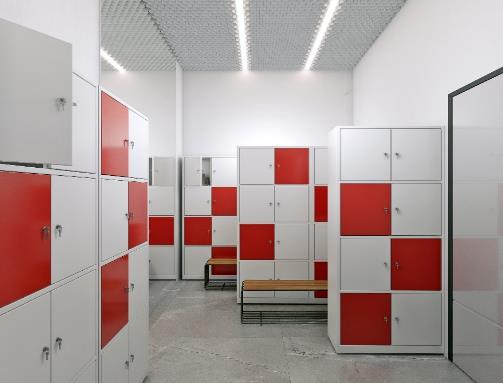 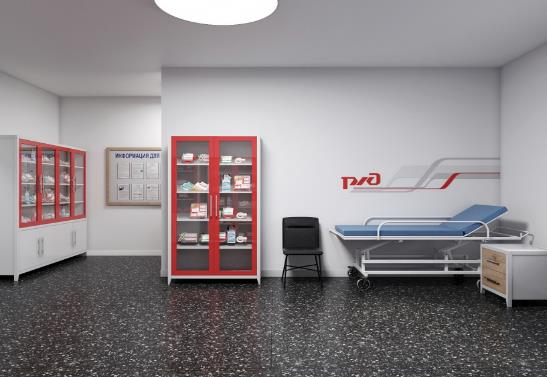 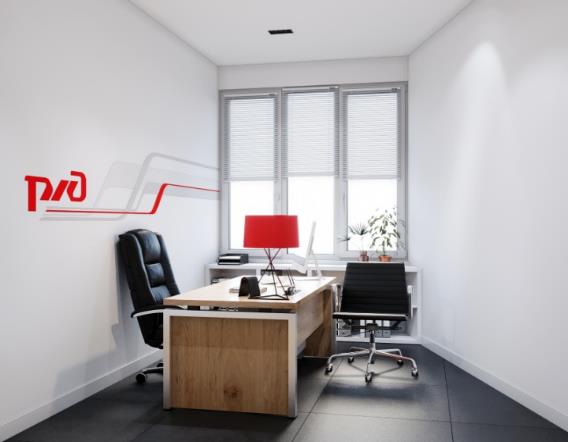 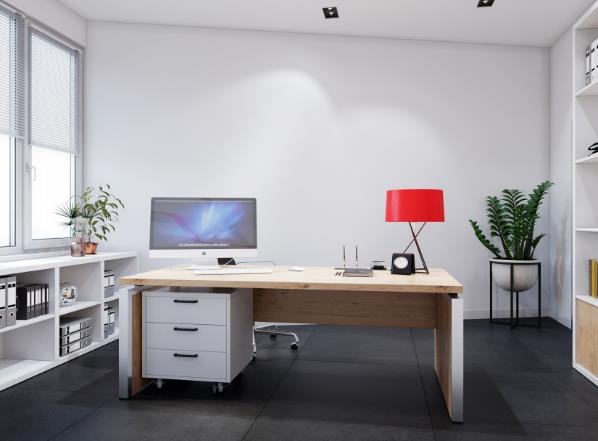 Кабинеты руководителей и  специалистов, конференц-залы и комнаты переговоров
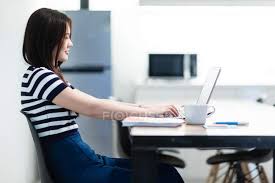 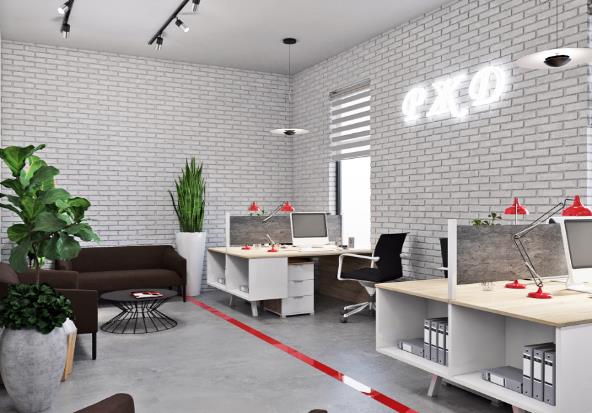 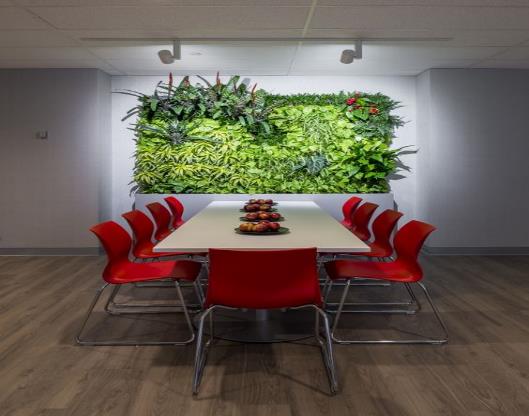 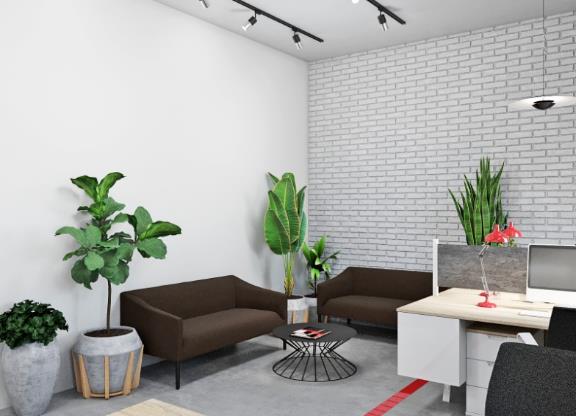 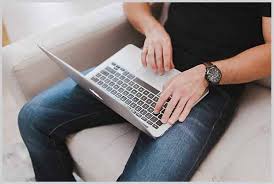 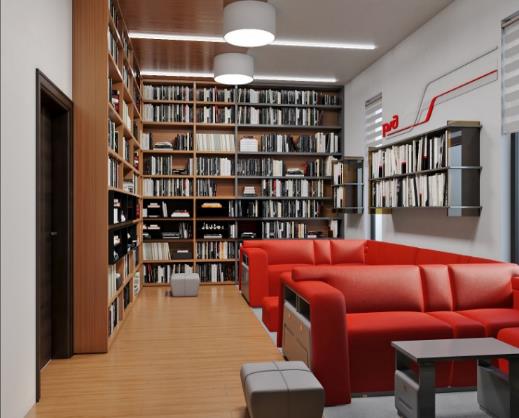 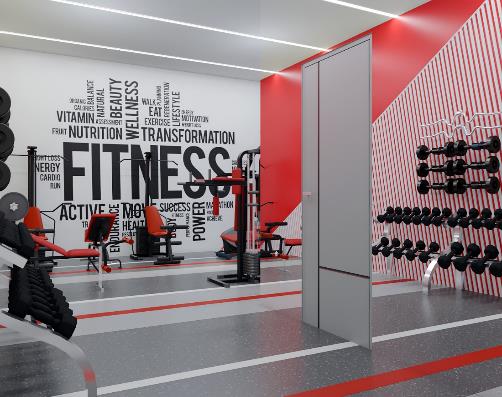 Комнаты приема пищи, фитнес зал  и комната психологической разгрузки
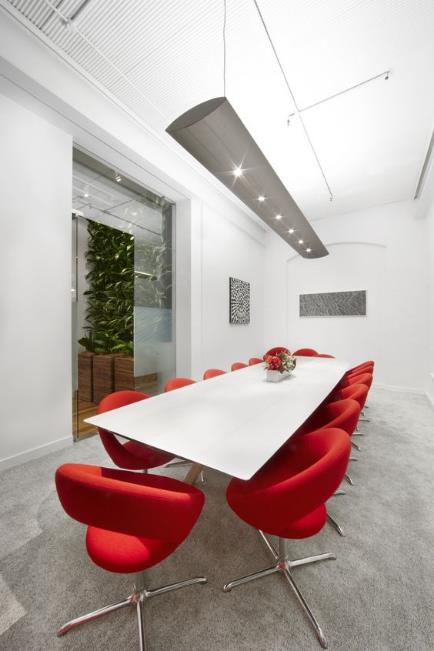 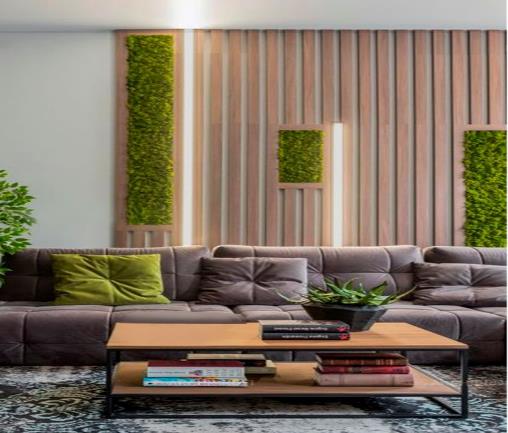 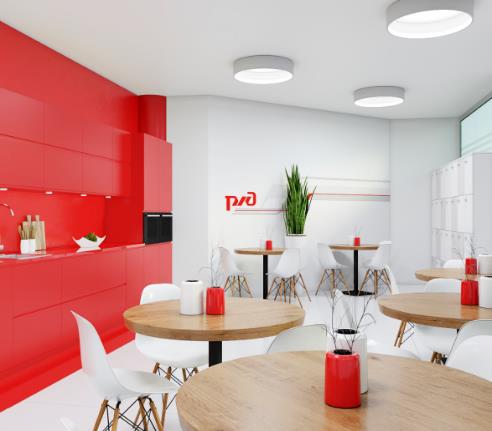 Спасибо за внимание!